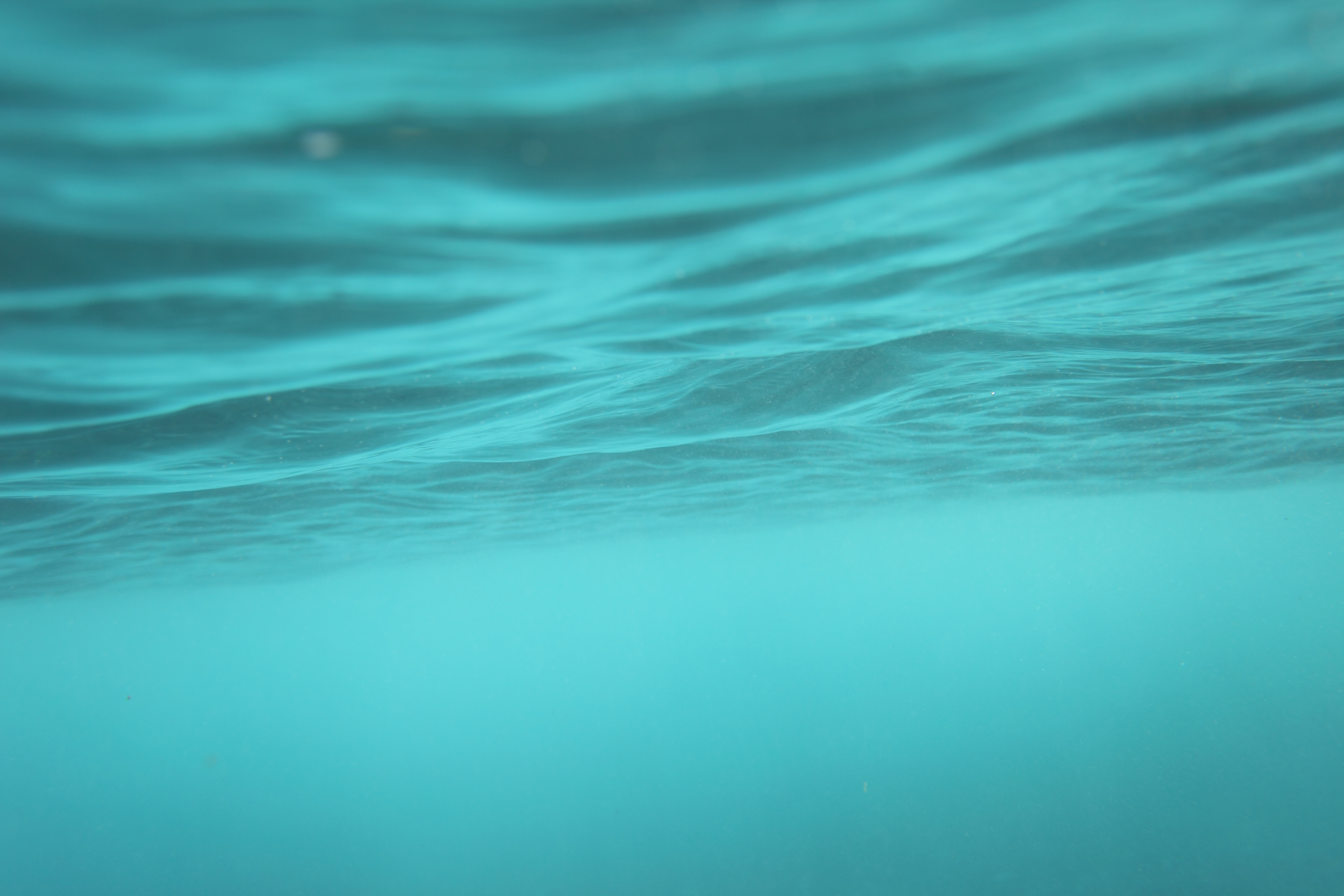 October 29, 2024
AHP Industry Meeting
Topics of discussion
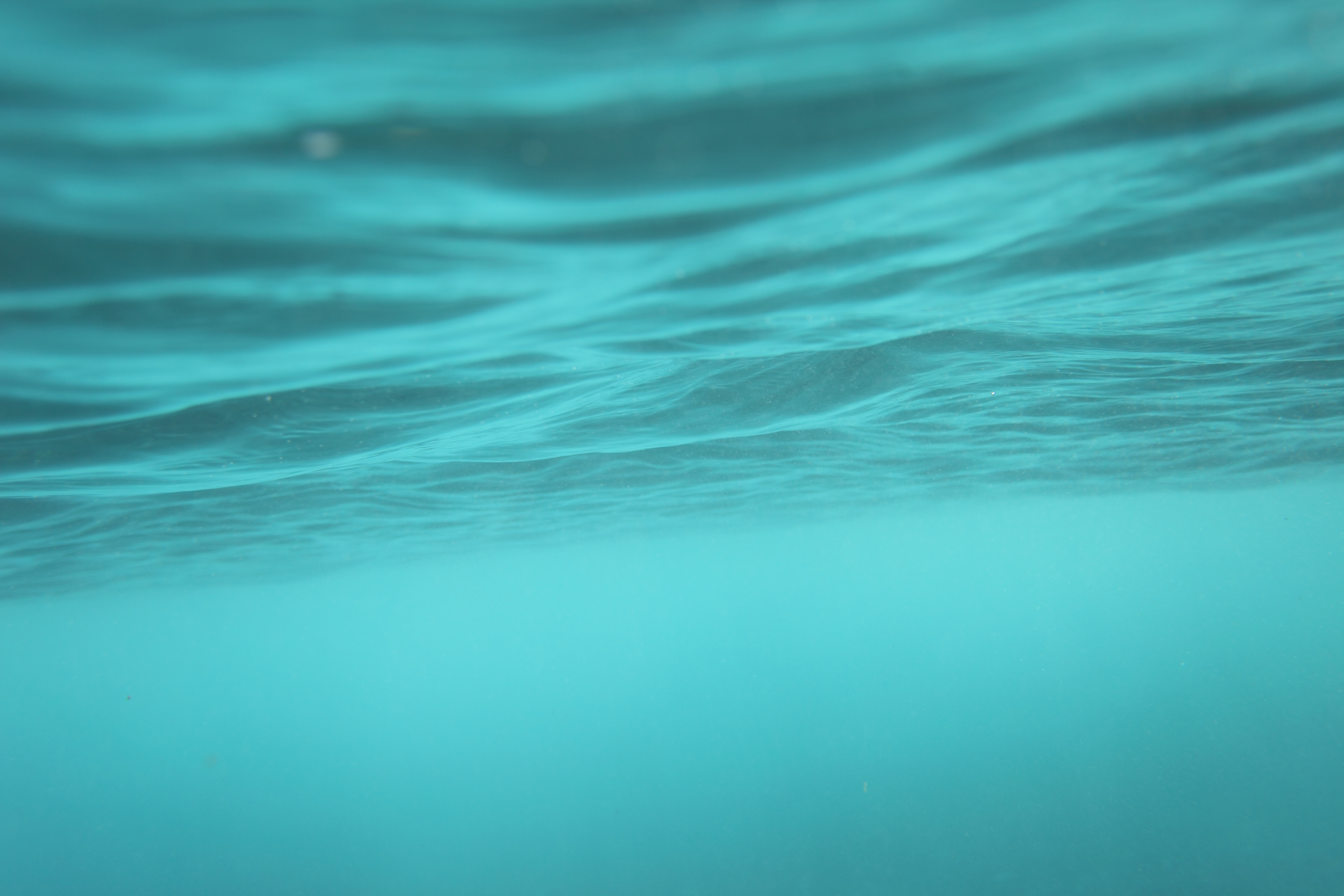 January – June 2024
Water Chemistry Study
Cyanuric Acid-  risks and concerns
Cyanuric Acid & Automation
5% of the 2,055 inspection report samples showed high CYA (>100ppm).

1% of facilities with automated feed equipment had high levels of CYA (>100ppm).

8% of facilities without automated feed equipment had high levels of CYA (>100ppm)
Cyanuric Acid
High CYA levels were observed in 6% of non-management closed facilities without automation, compared to 0% of non-management closed facilities  with automation.

Facilities without automation were 15x more likely to have closures by SNHD due to high CYA levels than those with automation.
Chlorine- risks and concerns
High concentrations of chlorine in the water can cause high concentrations of chlorine in the air above the pool creating different routes of chemical exposure (Couto et al., 2021).
High chlorine levels can cause respiratory symptoms and irritation of the eyes.
Low chlorine concentration levels increase bathers' risks for infection to bacteria like E. coli, Hepatitis A, Giardia, and Cryptosporidium (CDC, 2024).
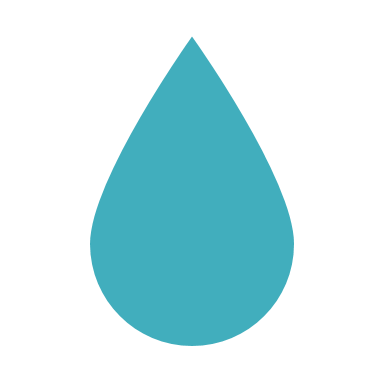 Chlorine & Automation
26% of inspections without automated feed equipment had chlorine out of range.

18% of inspections with automated feed equipment had chlorine out of range.

23% of all inspections showed chlorine out of range.
Chlorine
18% of facilities that were not management closed, without automation had chlorine out of range (Ref. 3-503.1) compared with 10% of those not management closed with automation.

Facilities without automation were 1.8x more likely to have closures by SNHD due to chlorine levels out of range than those with automation.
Conclusion
There is an increased risk of harm to bathers due to high cyanuric acid and chlorine levels out of range in facilities that do not use automation.
It is important to maintain proper water chemistry levels to ensure quick and effective inactivation of pathogens associated with recreational water and best to prevent adverse reactions in bathers. 
Facilities that use automation have fewer closures by SNHD due to improper water chemistry.
References
Centers for Disease Control and Prevention. (2024). Home pool and hot tub water treatment and testing. https://www.cdc.gov/healthy-swimming/about/home-pool-and-hot-tub-water-treatment-and-testing.html 

Chen, Z., Su, Y., Chen, J., Li, Z., & Wang, T. (2024). Study on the health risk of cyanuric acid in swimming pool water and its prevention and control measures. Front Public Health, 11, 1294842. doi: 10.3389/fpubh.2023.1294842

Couto, M., Bernard, A., Delgado, L., Drobnic, F., Kurowski, M., Moreira, A., Rodrigues-Alves, R., Rukhadze, M., Seys, S., Wiszniewska, M., & Quirce, S. (2021). Health effects of exposure to chlorination by-products in swimming pools. Allergy, 76(11), 3257–3275. https://doi.org/10.1111/all.15014
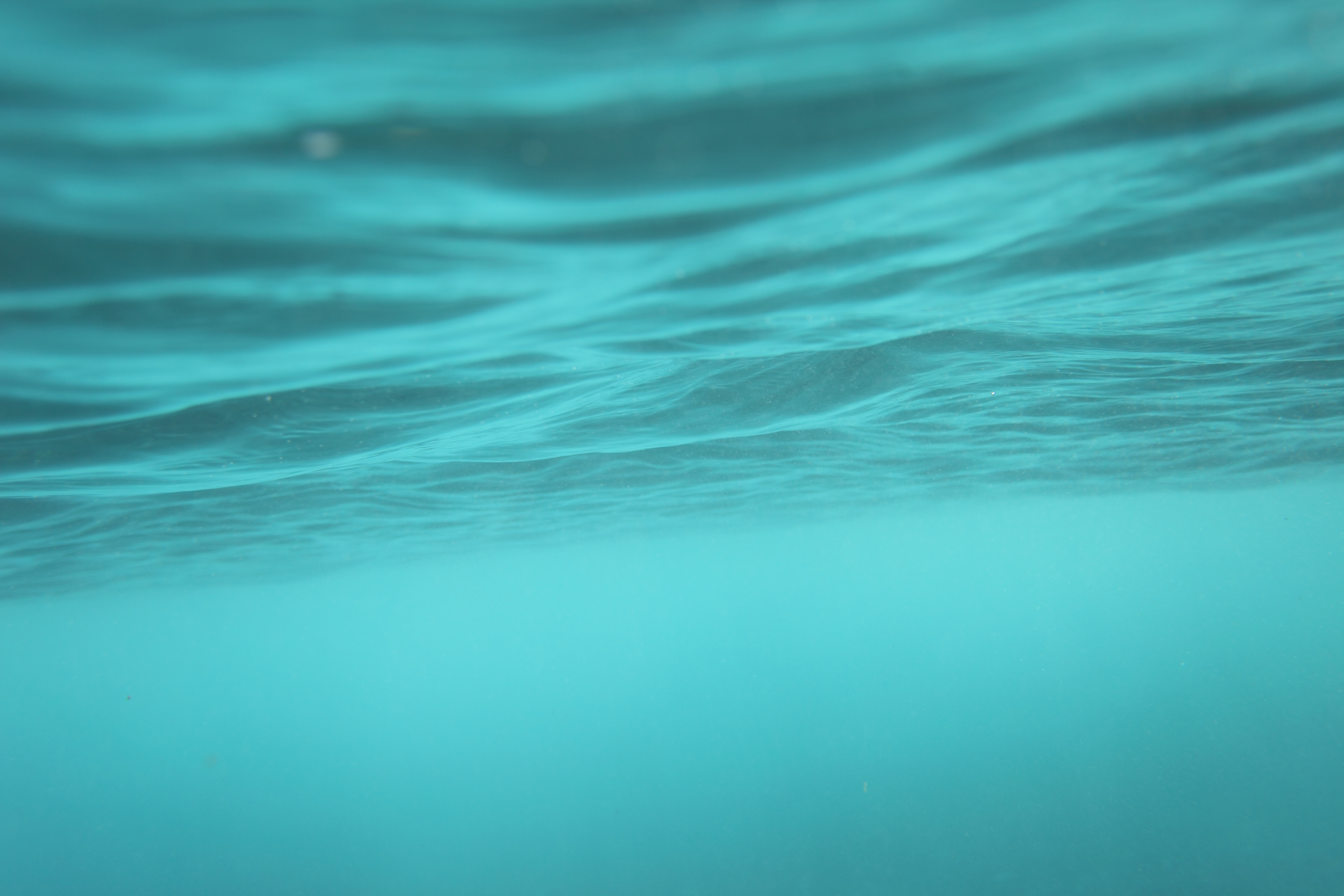 Self-Reporting Incidents
Self-reporting of incidents is required per   SNHD 2018 Aquatic Facility Regulations
 •5-402.4 Immediately notify the Health Authority if a drowning, near drowning, or water rescue event occurs. 

Who do I notify?
 •Your assigned inspector and/or
 •Aquatic Health Program at aquatic@snhd.org or (702) 759-0572
Important Dates QR code to opt in
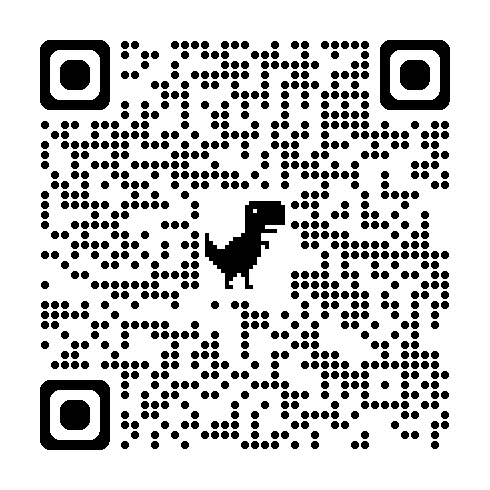 [Speaker Notes: Talk about printing health permits and the website location after making payment.]
Establishment Forms
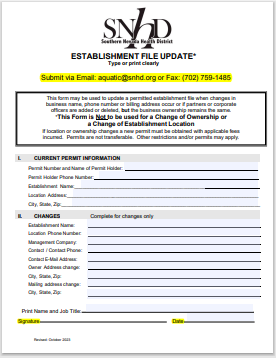 Aquatic Establishment Update Form 

Property Managers Responsibility
Late Fees Will Not Be Waived Due To Neglect
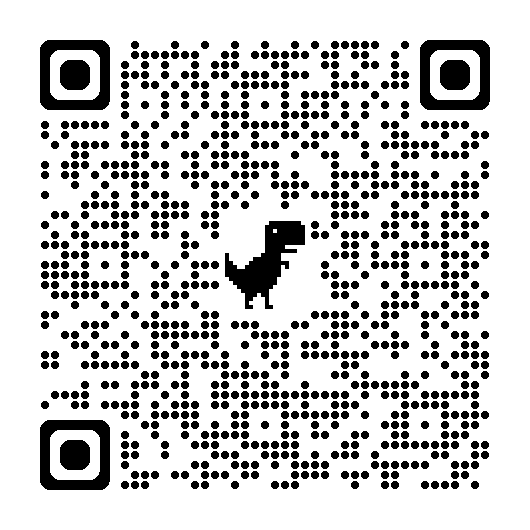 [Speaker Notes: This form may be used to update a permitted establishment file when changes in business name, phone number or billing address occur or if partners or corporate officers are added or deleted, but the business ownership remains the same. 
Discuss failure to pay and closure process. (5 days to pay or closed)]
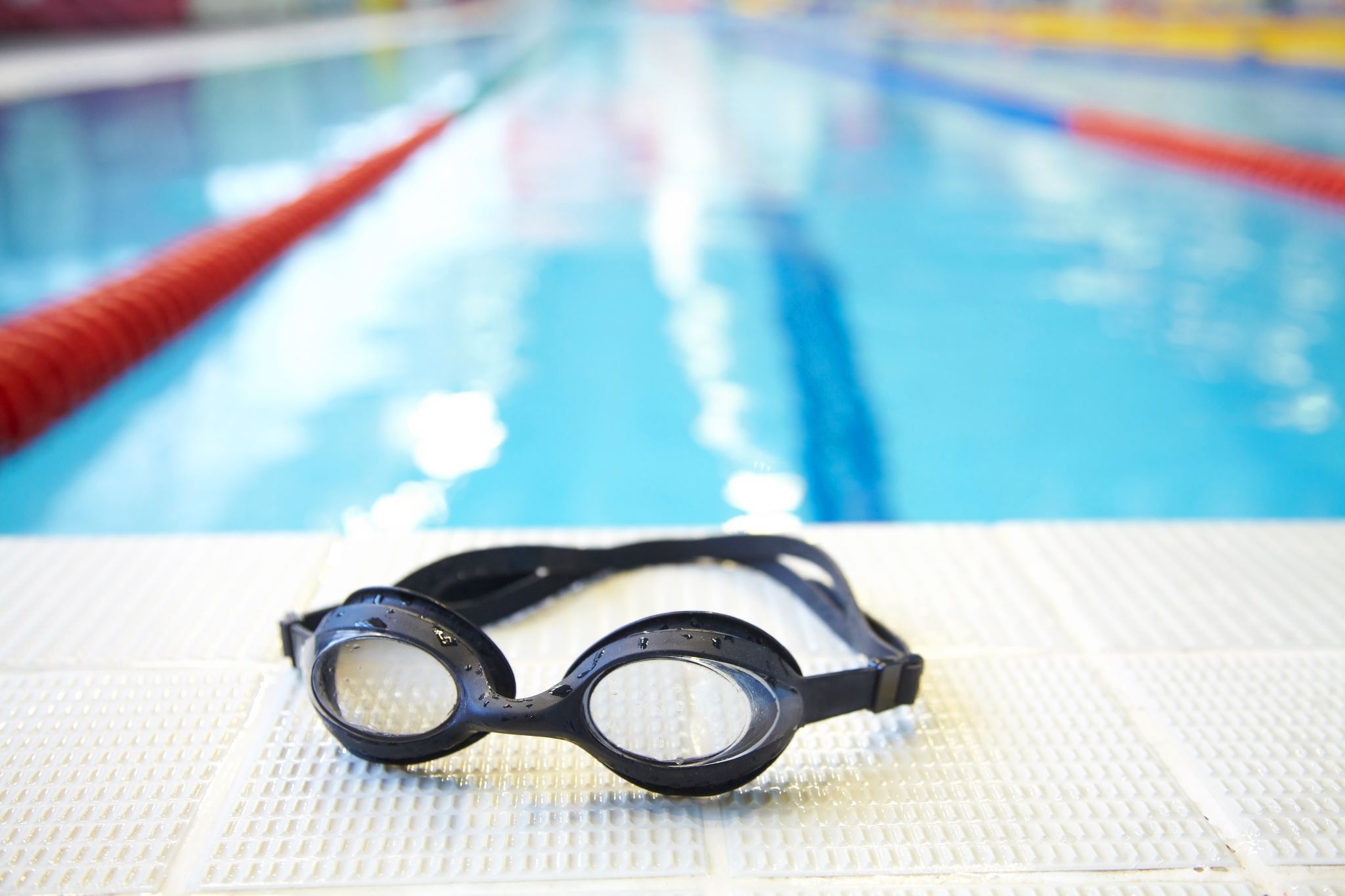 Change of Permit Holder Time Frames
30 days to execute change of permit holder documents to avoid penalty. 

Deed, Close of escrow, lease agreement, legal contract, etc. 

Plan Review conducts Change of Permit Holder inspection 

Operations will conduct annual inspection within 90 days.
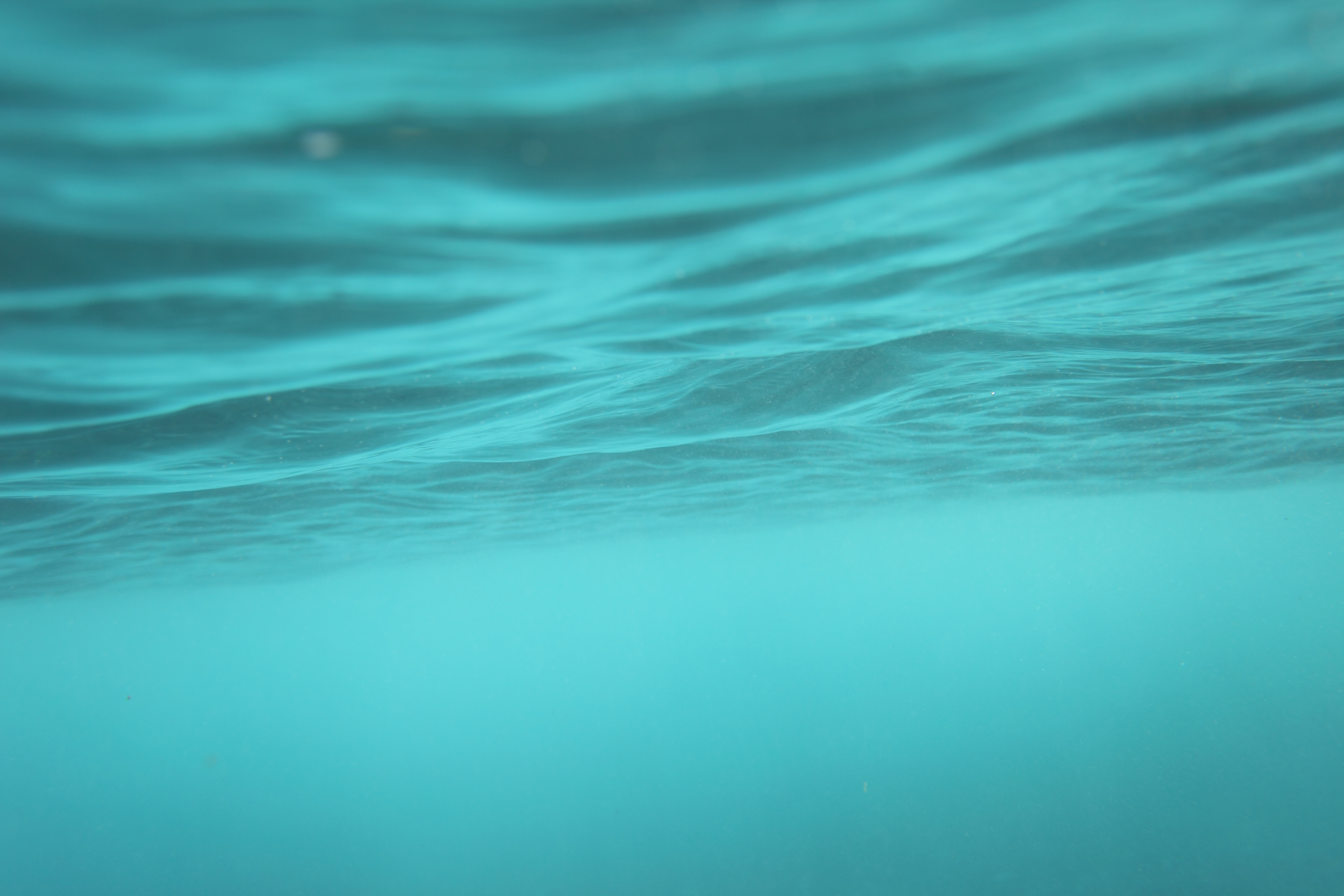 IGNACIO LEYCEGUI
Successful Waiver Application
WHAT IS A WAIVER?
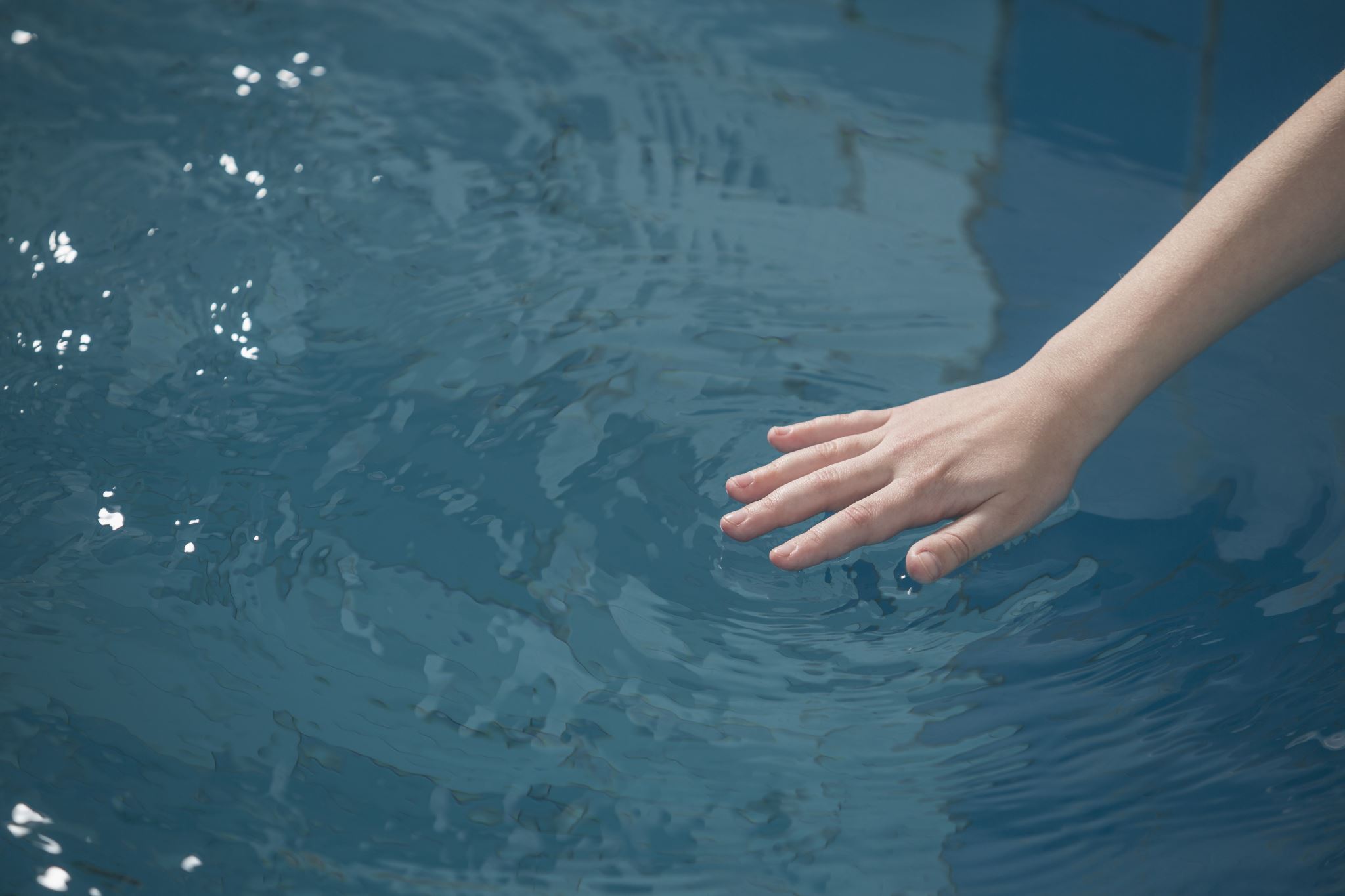 A written agreement between SNHD and the permit holder that authorizes a modification of one or more regulatory requirements and has no impact on the health and safety of patrons.
[Speaker Notes: A waiver may be granted by modifying or waiving the requirements of the Aquatic Facility Regulations if public health and safety will not be impacted because of the approved waiver.]
WHERE CAN I FIND THE APPLICATION?
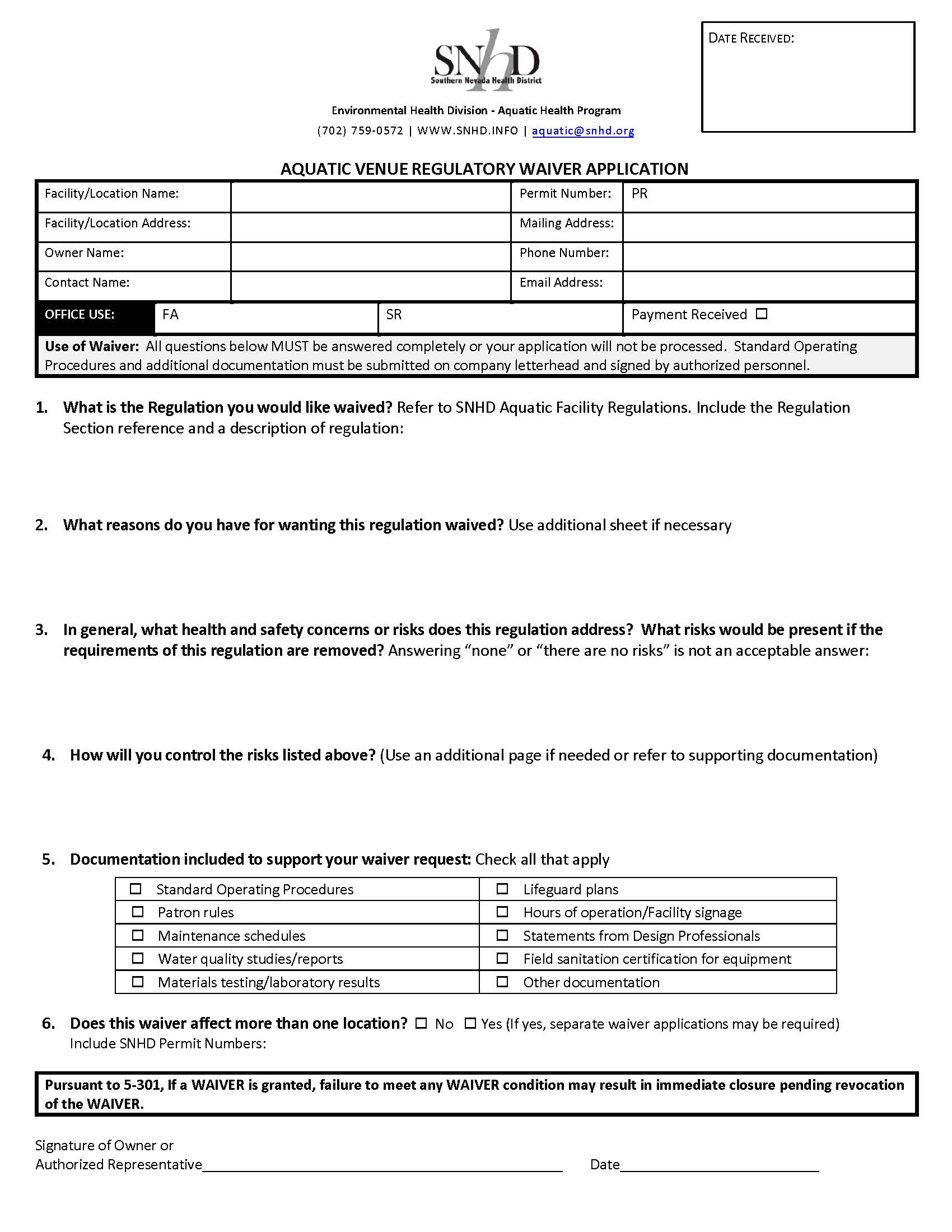 Waiver application form

https://www.southernnevadahealthdistrict.org/permits-and-regulations/aquatic-health-program/waivers/
[Speaker Notes: This form may be used to update a permitted establishment file when changes in business name, phone number or billing address occur or if partners or corporate officers are added or deleted, but the business ownership remains the same.]
QUESTION 1: WHAT IS THE REGULATION YOU WANT WAVIED?
[Speaker Notes: Refer to SNHD Aquatic Facility Regulations. 
Be as specific as possible
Multiple regulation waiver requests may require separate applications for each regulation unless they are related.]
QUESTION 2: WHAT REASONS DO YOU HAVE FOR WANTING THIS REGULATION WAIVED?
[Speaker Notes: Bad examples: I don't agree with the regulation or I don't need to comply.
Good examples: Cost could be a reason. High occupancy. Signage referring to children. Built prior to Regulations.]
QUESTION 3: TWO PARTS IN GENERAL, WHAT HEALTH & SAFETY CONCERNS OR RISKS DOES THIS REGULATION ADDRESS? WHAT RISKS WOULD BE PRESENT IF THE REQUIREMENTS OF THIS REGULATION ARE REMOVED?
[Speaker Notes: It’s ok to include an extreme risk because once you recognize the risk you can identify ways to minimize or possibly eliminate it which leads into question 4. Extreme risk won't jeopardize approval.]
QUESTION 4: HOW WILL YOU CONTROL THE RISKS LISTED ABOVE?
[Speaker Notes: Examples:
If proposing alternate equipment or alternate system to reduce risk, include make and model numbers if applicable.
If proposing implementing a procedure or policy to reduce risk, outline the procedure or policy as much as possible. (High occupancy)]
SECTION 5: WAIVER SUPPORT DOCUMENTATION
[Speaker Notes: If documentation doesn't fit, check boxes for applicable supporting documentation. Include supporting documentation with waiver application.]
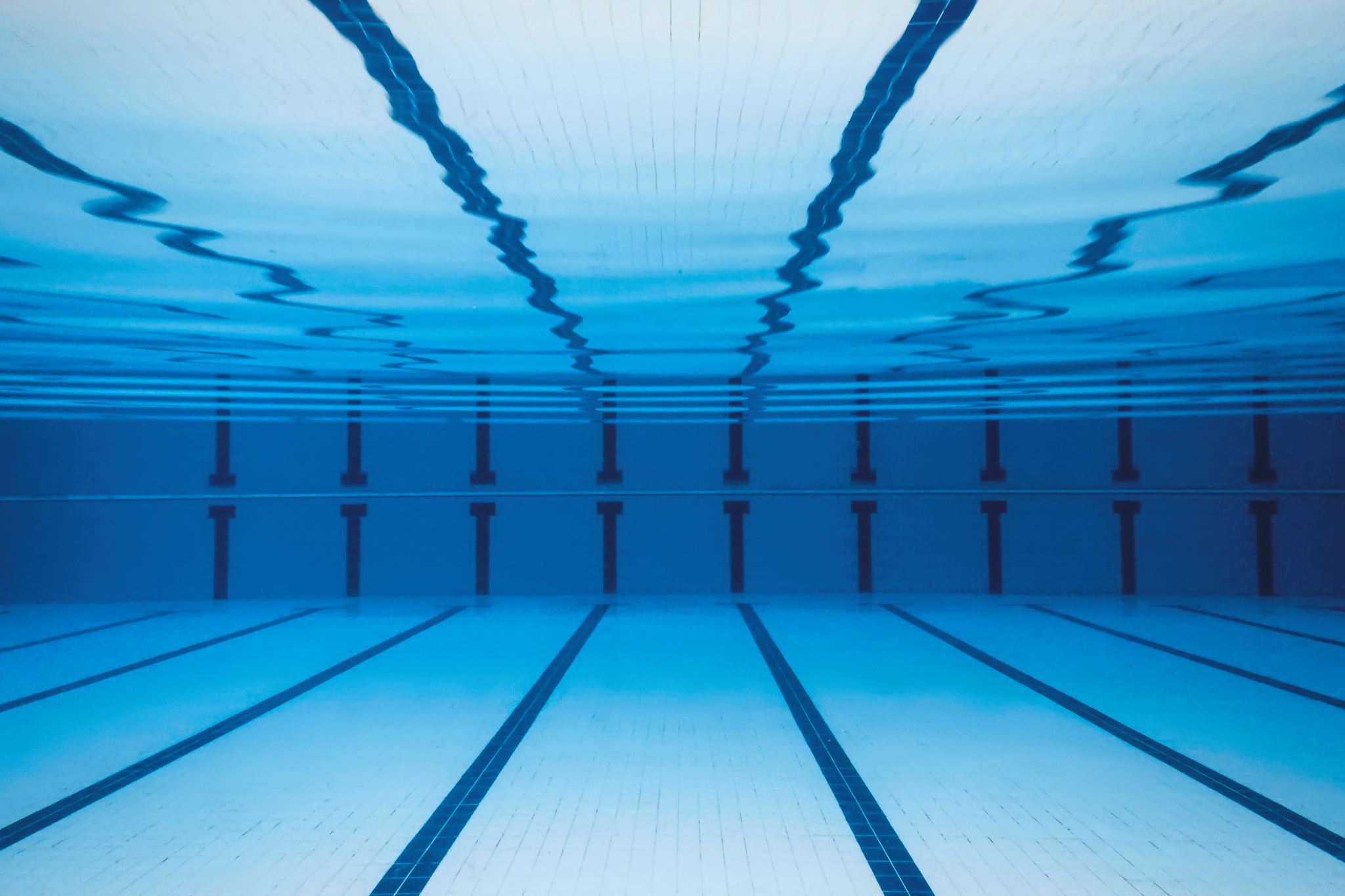 QUESTION 6: DOES THIS WAIVER AFFECT MORE THAN ONE LOCATION?
MULTIPLE AQUATIC VENUES 
YES
AFFECTS ALL PERMITS

NO
AFFECTS ONLY ONE PERMIT
[Speaker Notes: If there are multiple aquatic venues at your facility you wish the waiver to apply to, then check yes and list the permit numbers for those aquatic venues.
Separate waiver applications for each aquatic venue would not be required in this case.]
Submit completed waiver application & supporting documents to aquatic@snhd.org 

ADMIN STAFF will provide payment invoice. 

Additional documentation may be requested during review. 

If denied, a signed letter will be sent detailing reason for denial.

Upon approval, a letter will be sent detailing the conditions of the waiver for applicant signature.
WHERE TO SUBMIT APPLICATION?
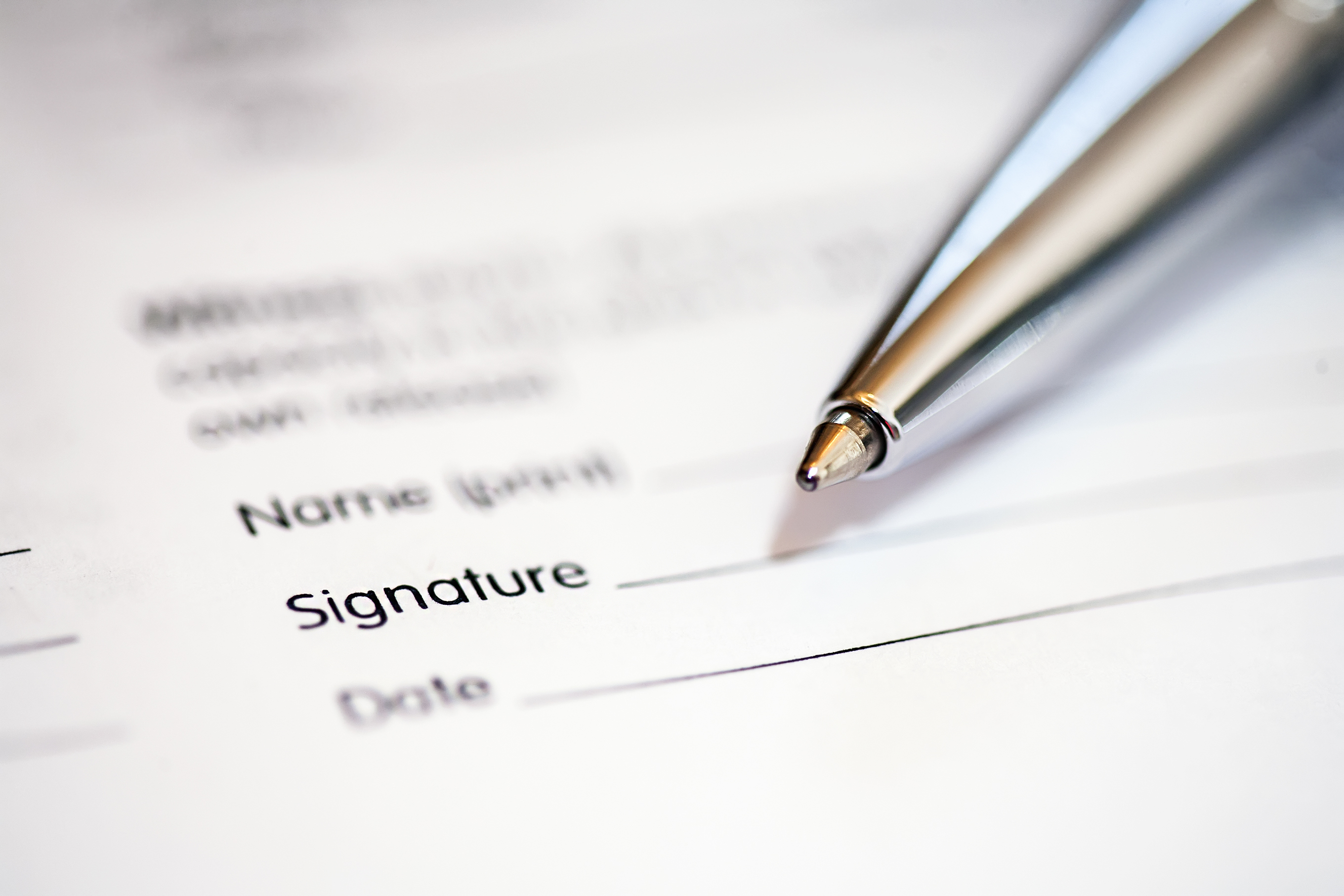 [Speaker Notes: Review of the application will begin once payment is received.
A written response will be sent to the applicant detailing requirements. This is what delays waiver submissions. The back and forth.
If complications or miscommunication: Calls or in person meeting may be needed to address concerns 
Wavier must be signed by SNHD management to be valid. Stress waiver application must be signed and dated to be received.]
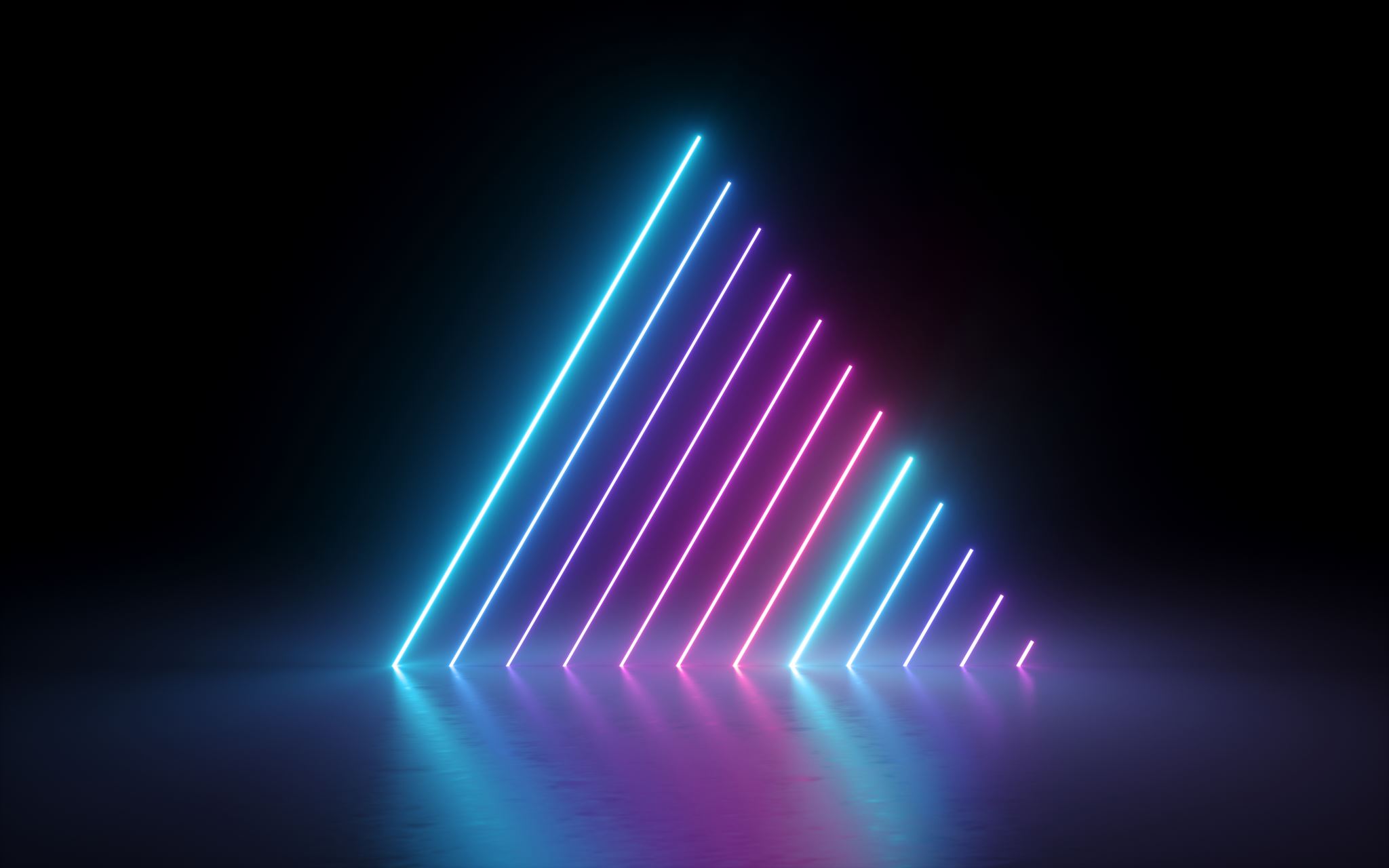 Suction outlet fitting assemblies (sofa)
Disclaimer: The following photos are for illustrative purposes only.   The Southern Nevada Health District is not affiliated with and does not endorse the use of any product manufacturer.
SOFA DEFINITION:
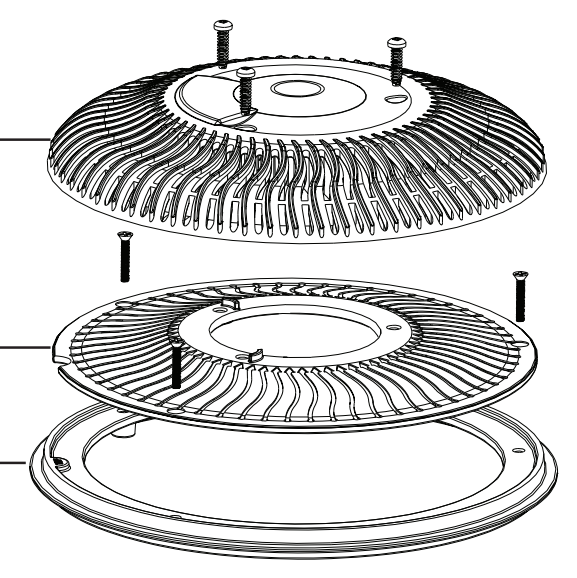 2017 ANSI/APSP-16:
Suction outlet fitting assembly (SOFA): All components, including the cover/grate, used to attach a cover/grate(s) to the finished surface of a pool and to an individual suction system.
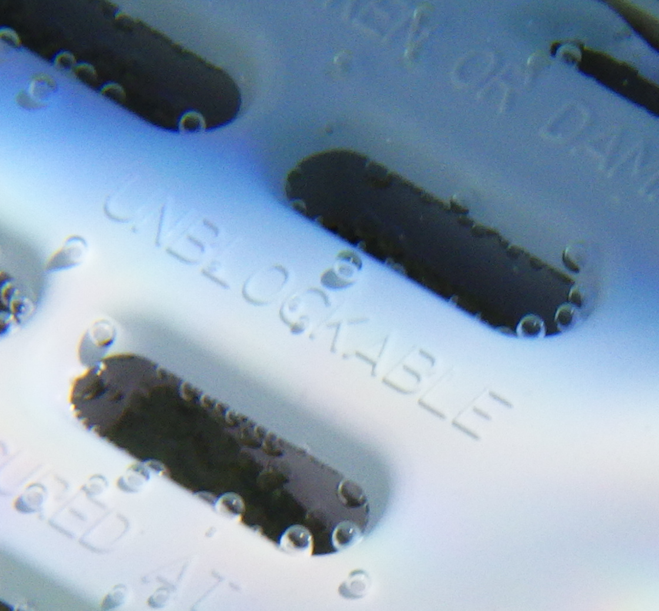 VGB 2008 vs VGBA 2017
What changed?
Updated testing procedures 

Differences in maximum flow rating (often reduced)

Markings on the cover have changed
VGBA 2017
“Blockable” or “Unblockable”
[Speaker Notes: Federal requirement]
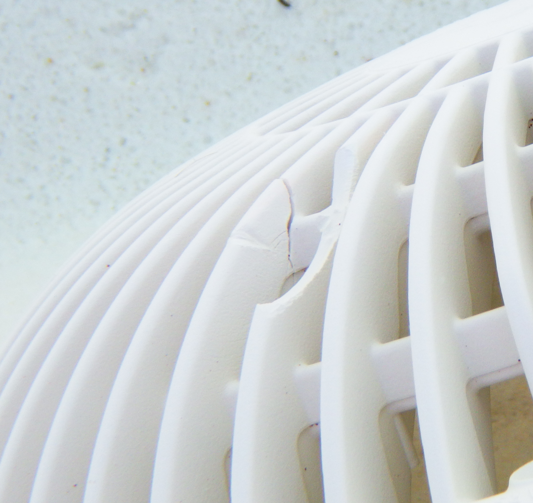 Nothing Lasts Forever
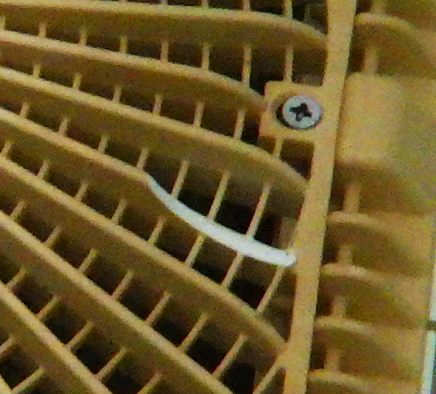 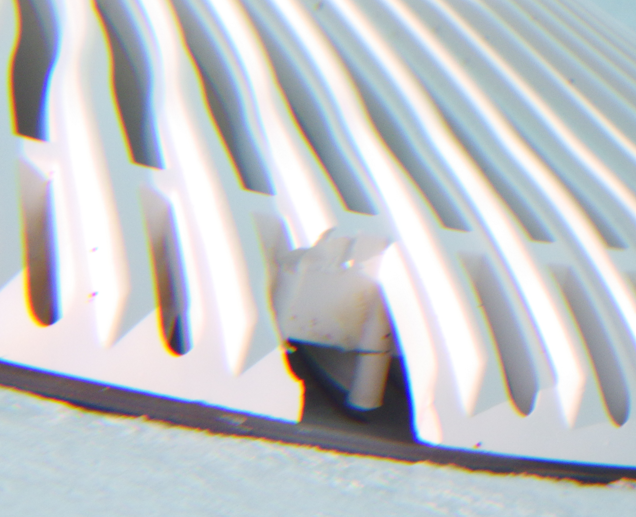 ANY SOFA change from VGB 2008 to VGBA 2017 requires an SNHD remodel applicationsnhd.info/aquatic/non-substantial-alteration-remodel
[Speaker Notes: Discuss GOOD TIME TO MAKE CHANGES NOW before the next pool season. 2008 covers are not readily available and will delay operation.]
But it’s the middle of summer….
Vgba 2017 sofas observed in an aquatic venue without an approved snhd remodel.
What do you do?

Non-compliance may lead to closure by OPERATIONS STAFF UNTIL APPROVED BY PLAN REVIEW STAFF
[Speaker Notes: will be required to either revert to the previously approved sofa (EXPLAIN THIS AND WHAT WE LOOKING FOR as this may no longer be an option)
or submit a remodel application, including any after-the-fact fees]
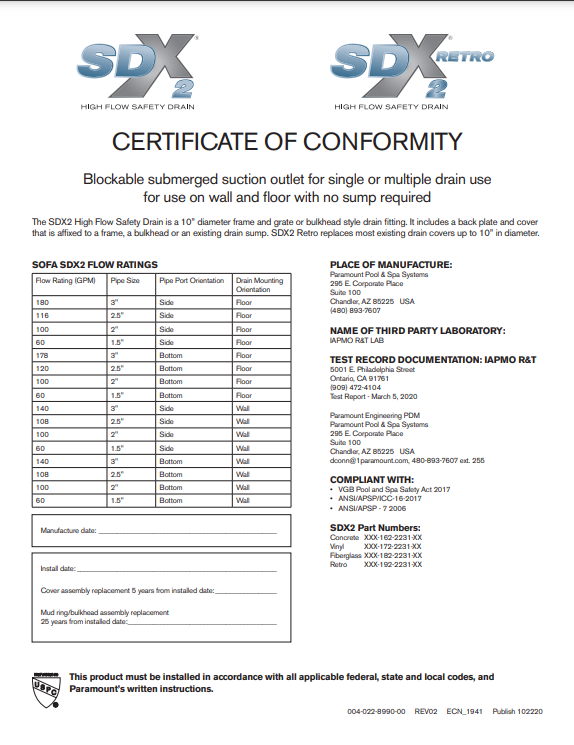 HOW CAN I TELL HOW OLD THE SOFA IS?
Most have a 5 – 7-year lifespan, after installation. SEE MANUAL

Must be kept on site and available upon inspector request

One per SOFA

Updated each time a new SOFA is installed
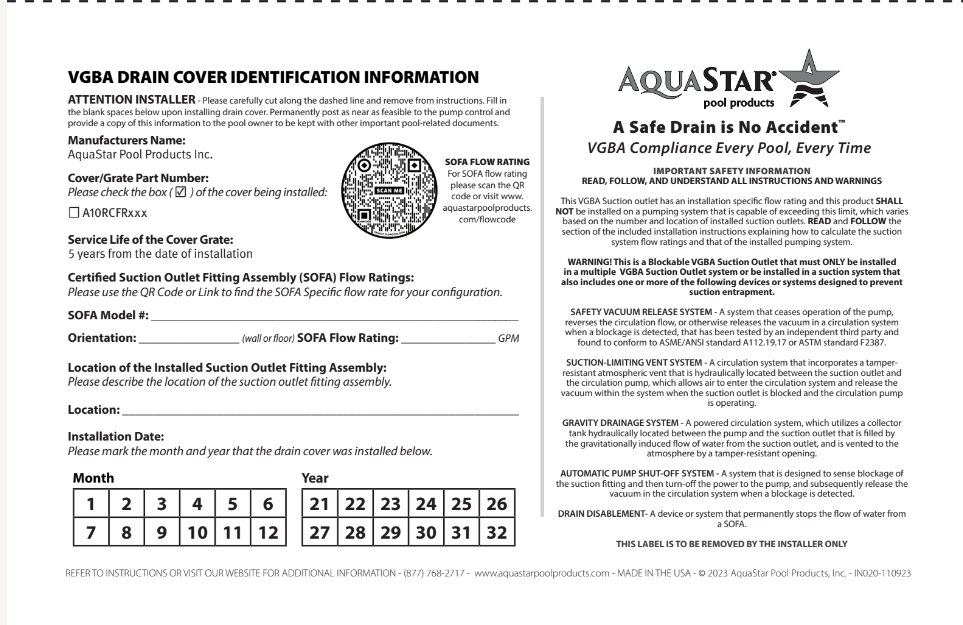 [Speaker Notes: Document will be required at all SNHD SOFA Remodel Final Inspections

, like-for-like]
Questions?